Literacy
Research
Memory
Define each of these:
Communication is the most important part! Solving equations should look like this:
What is the quadratic formula?
What is it used for?
Quadratic equation
Expanded form
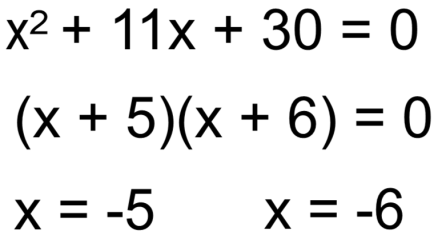 Factorised form
You may want to draw a grid to help your working out
Skill Practice
1) Solve following equations.
Stretch!
The area of the shape below is 60cm2




Write down an equation.
Solve your equation to work out the value of m.
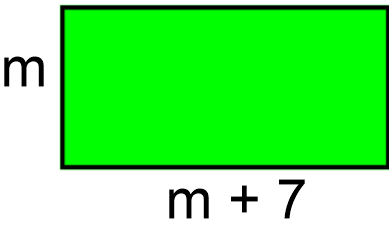 2) Solve these equations, showing each step clearly.
3) Solve these equations, showing each step clearly.